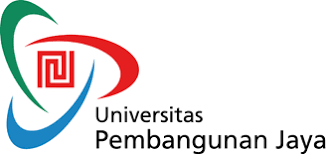 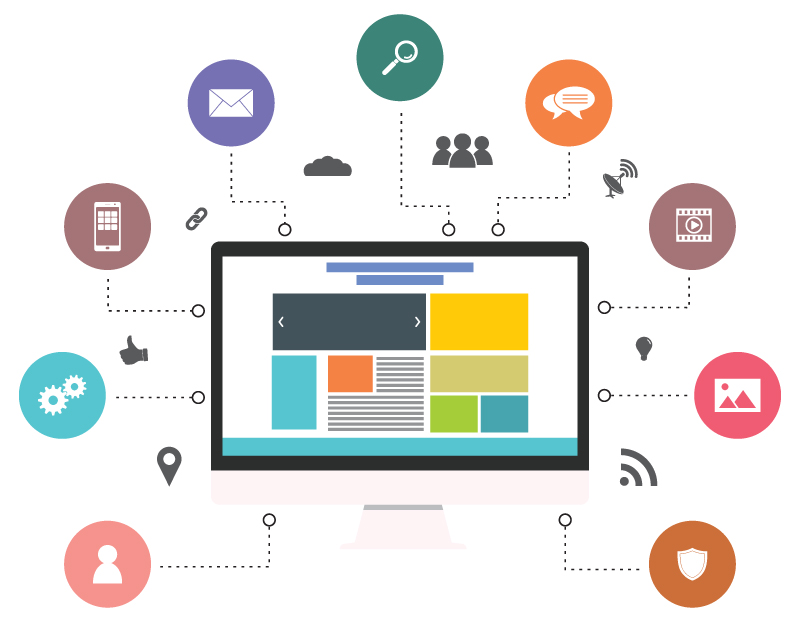 Studi Mandiri
Nathaniel Antonio Parulian, S.Psi, M.I.Kom
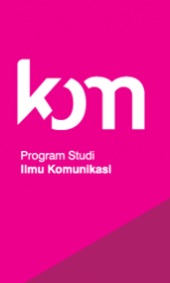 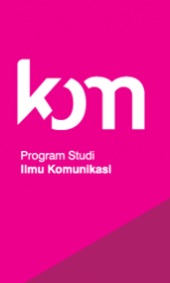 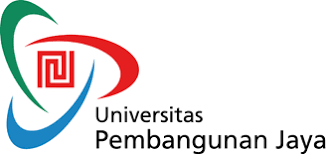 PENELITIAN TERDAHULU (1)
Bagaimana cara mencari penelitian terdahulu yang sesuai dengan tema penelitian yang diajukan?
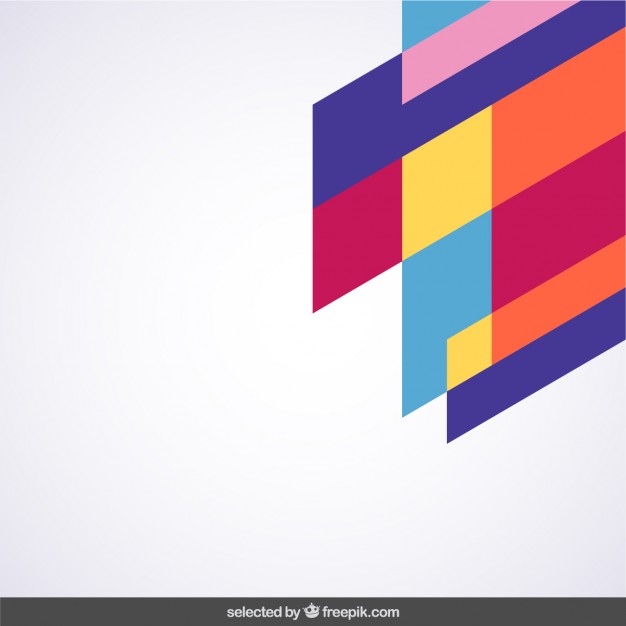 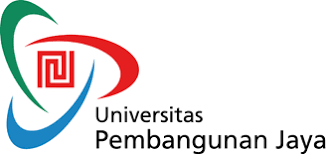 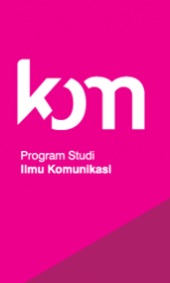 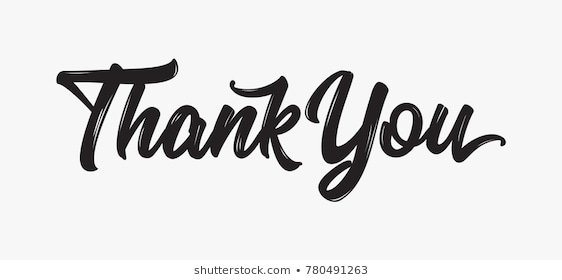